Institucion educativa nuestra señora del palmar

el deporte forma como personas, se aprende a ganar y  se aprende lo difícil de una derrota haciendo entender que lo uno o lo otro es parte de la competencia en la vida.






La Institucion Educativa Nuestra Señora del Palmar ha fortalecido en sus estudiantes sus habilidades y destrezas potenciando la realización de sus sueños y de esta manera generando bienestar para toda la comunidad palmirana; esto se ha logrado desde la diversidad de su Proyecto Educativo Institucional, con  énfasis en salud.
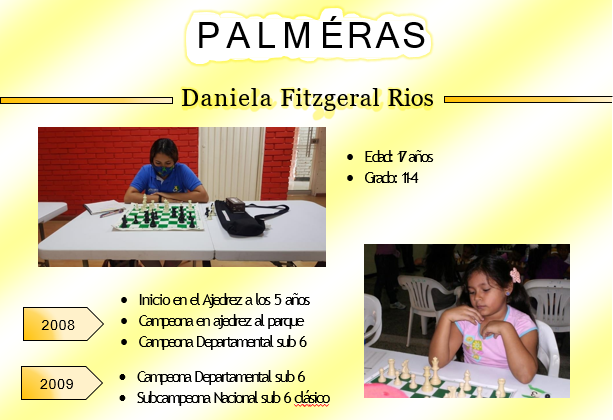 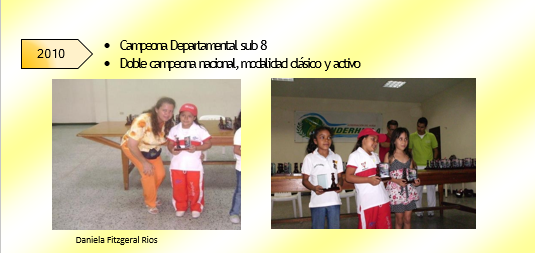 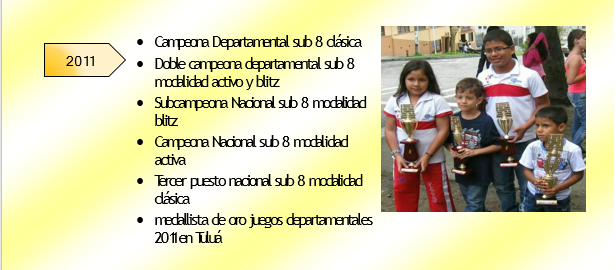 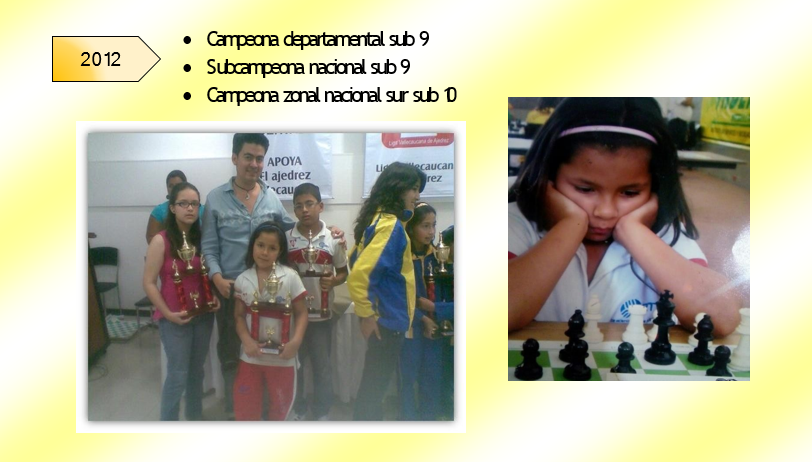 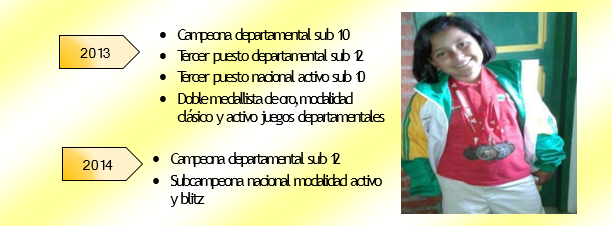 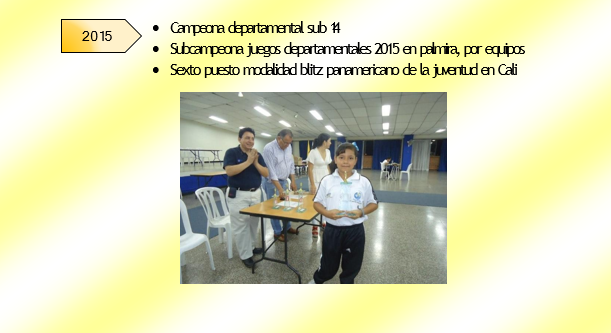 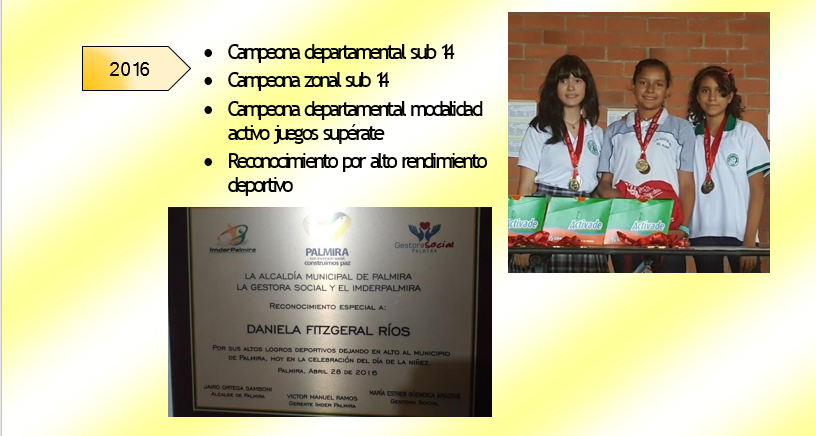 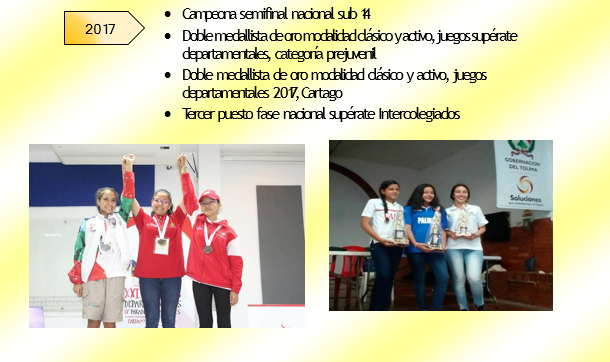 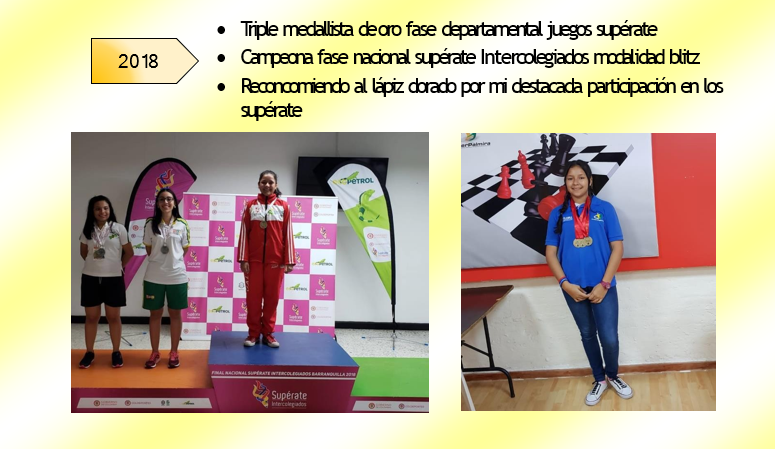 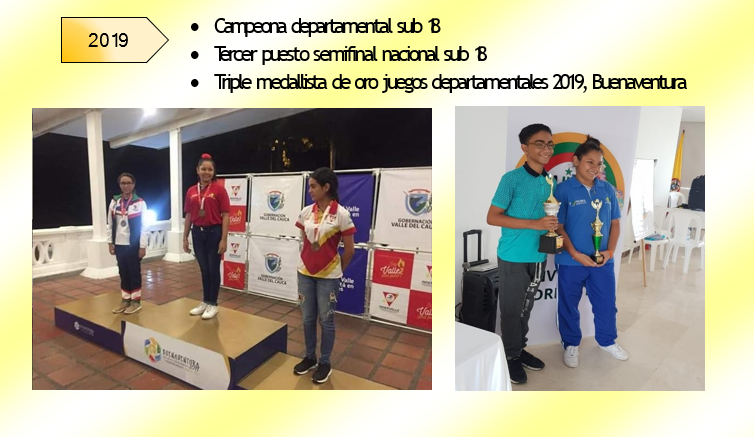 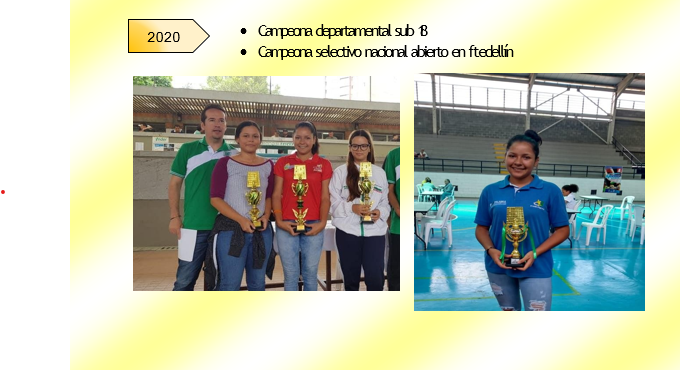 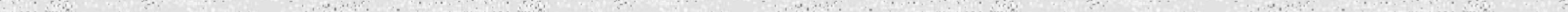 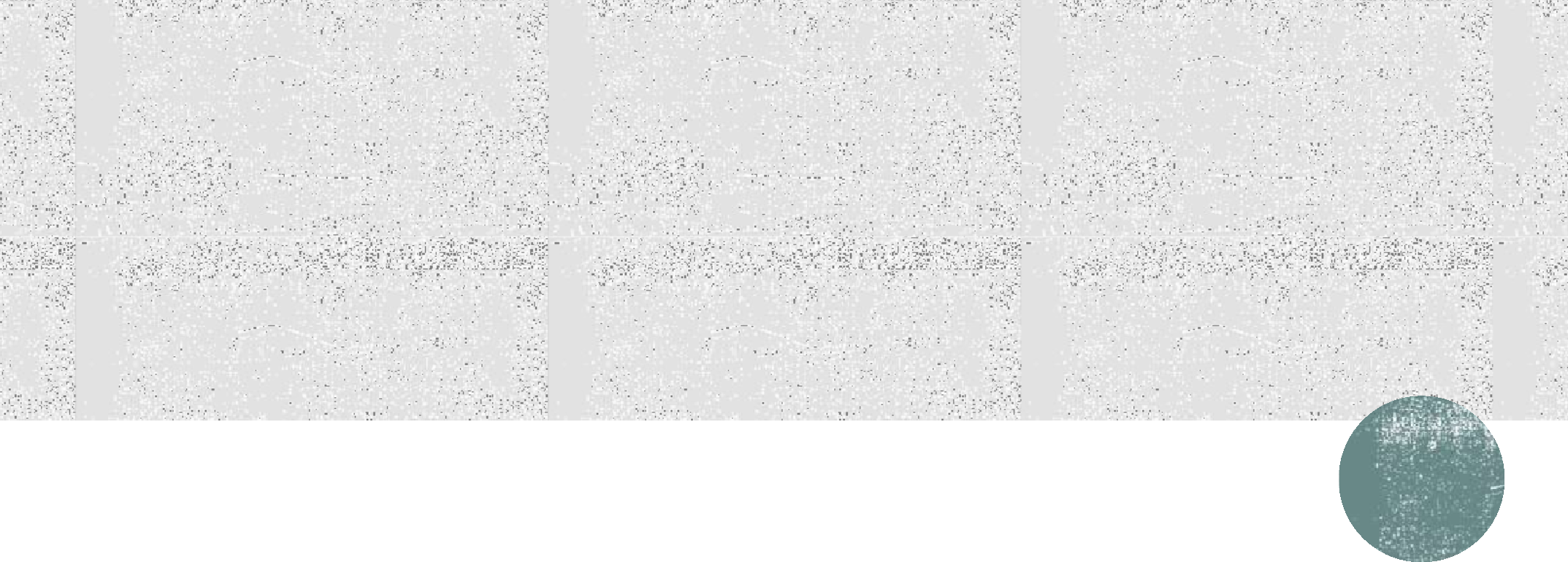 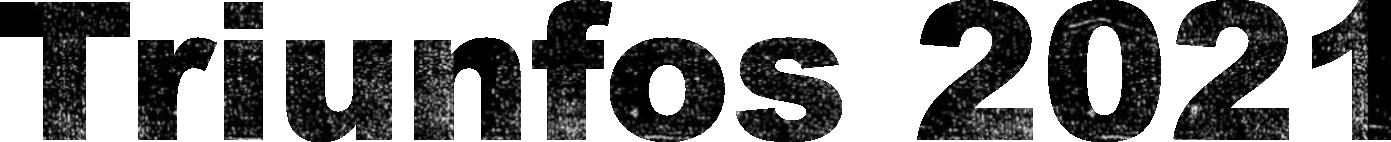 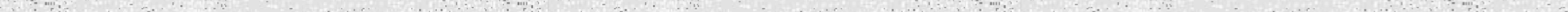 DANIELA FITZGERAL RIOS
EGRESADA DE LA I.E NUESTRA SEÑORA DEL PALMAR
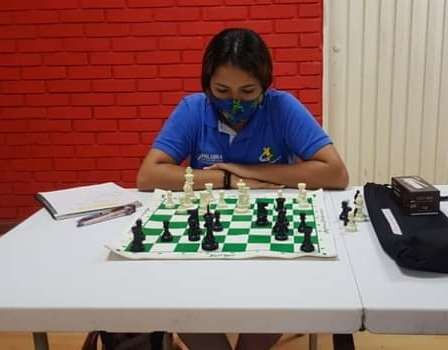 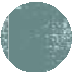 Campeona semifinal nacional categoría sub 18
Campeona departamental juegos supérate categoría Juvenil
Subcampeona nacional juegos supérate categoría Juvenil
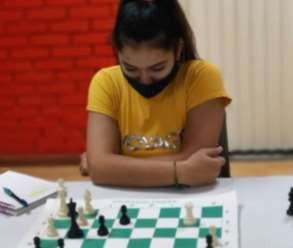 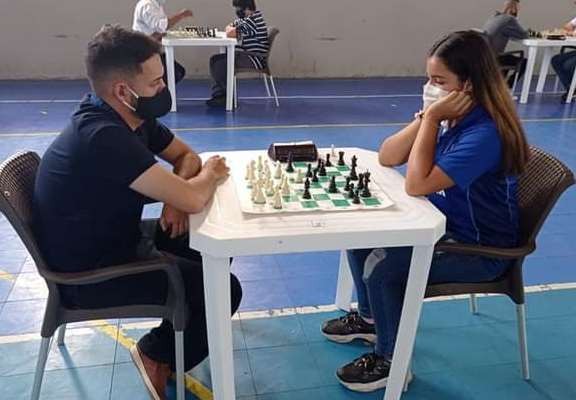 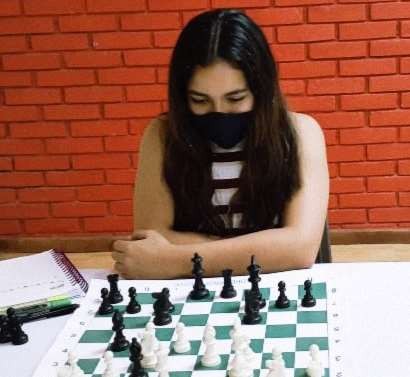 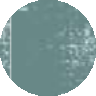 LOGROS EN EL 2021 DE:
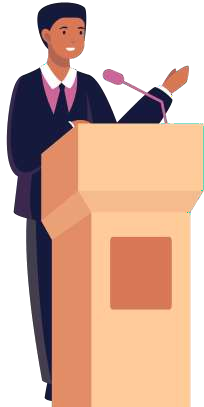 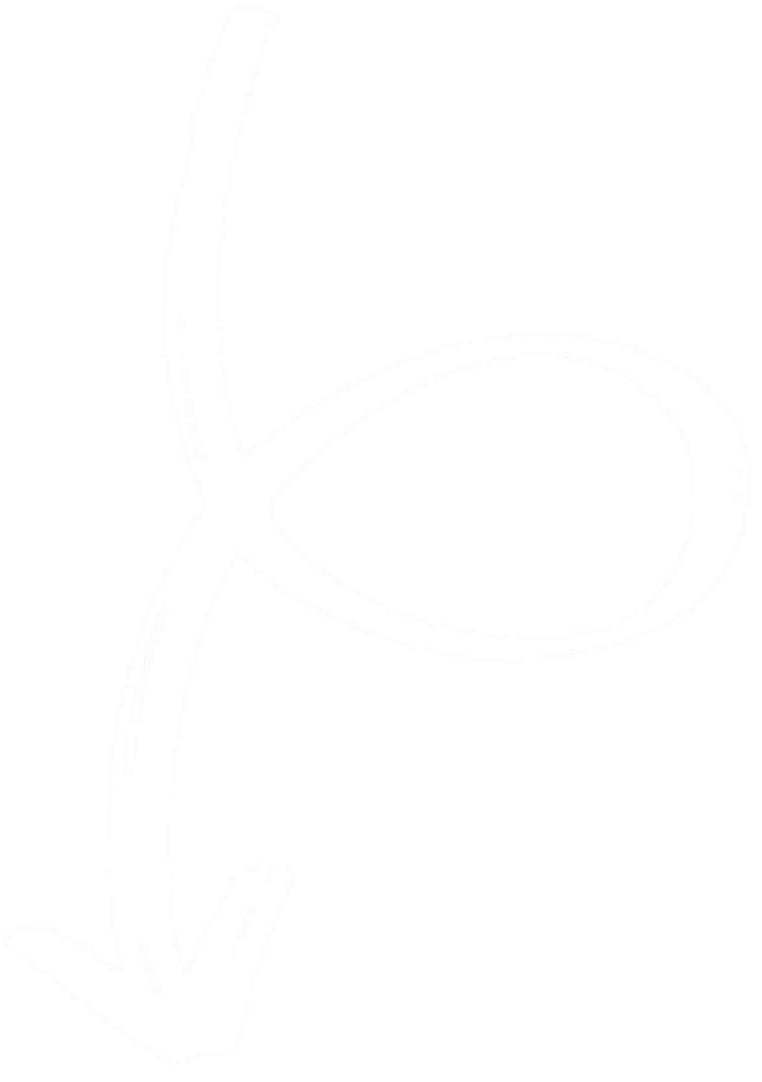 Danna Gabriel Giraldo  Barbosa
Selección Palmira y Valle del Cauca de Karate-Do
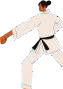 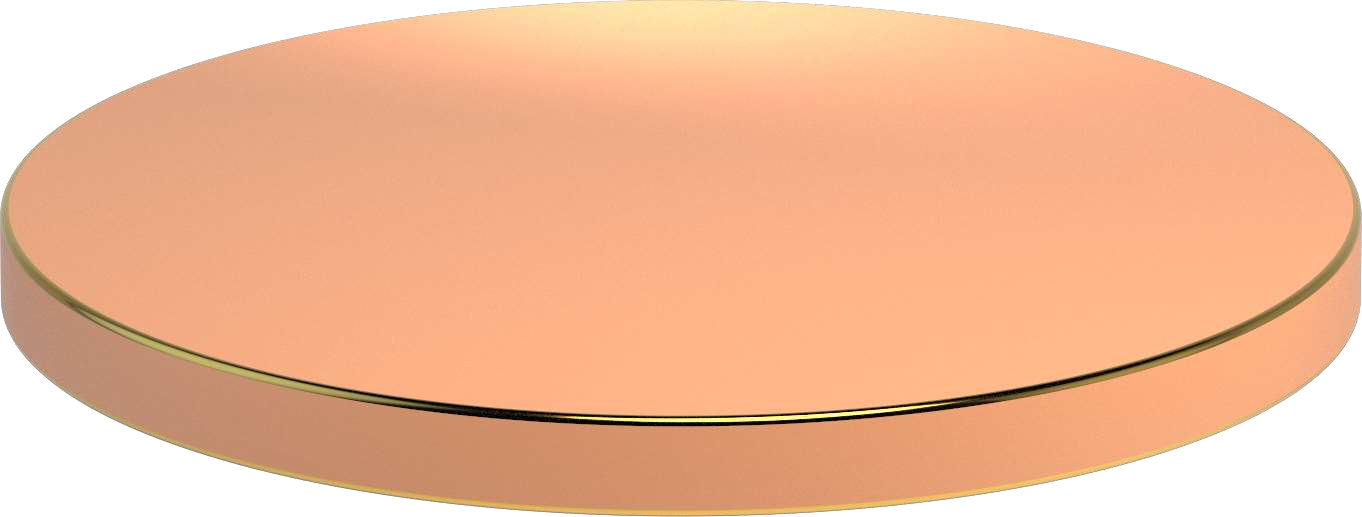 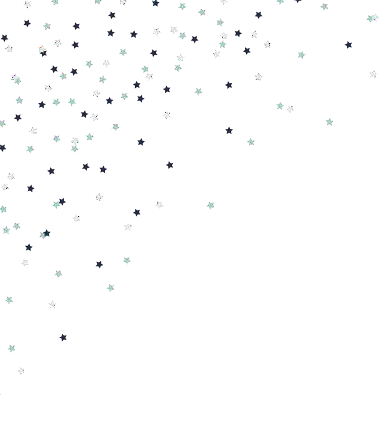 SUBCAMPEONA NACIONAL EN KUMITE  CADETE FEMENINO -54KG
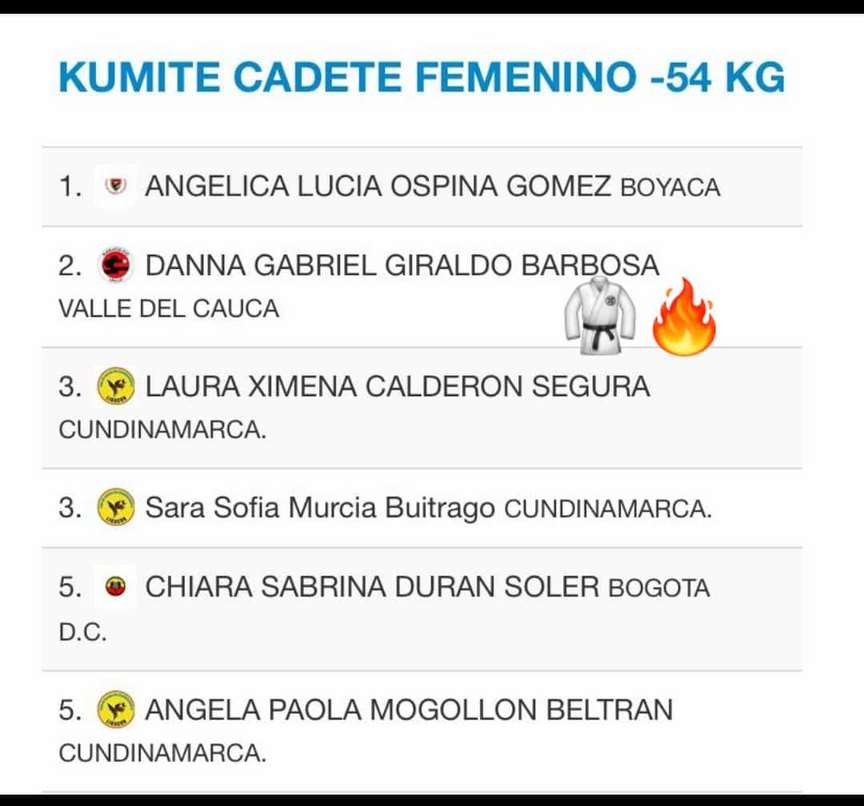 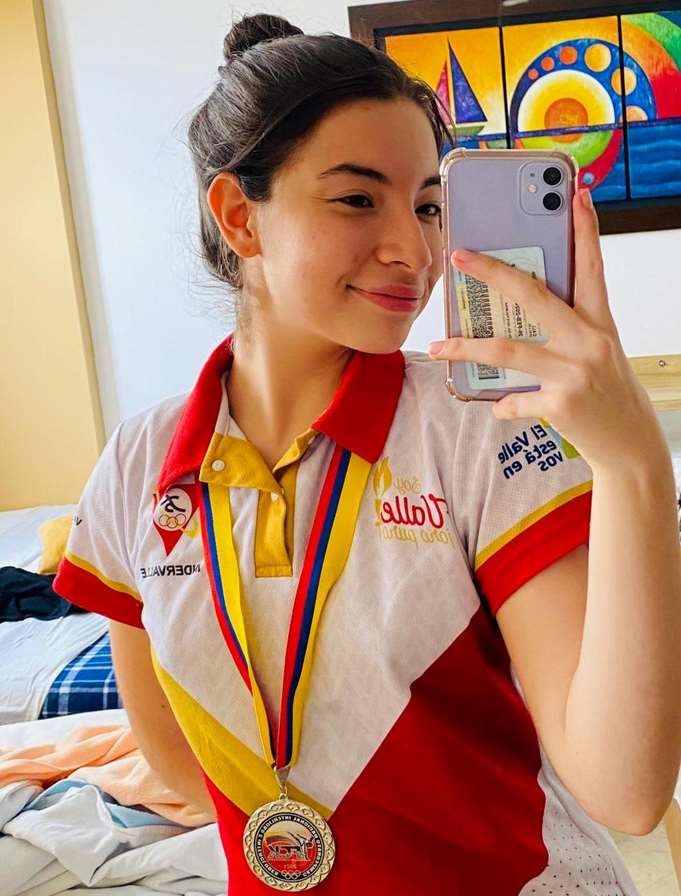 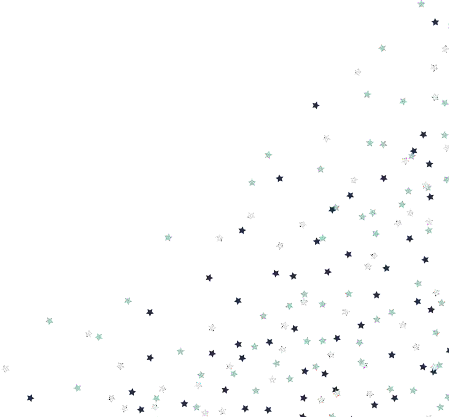 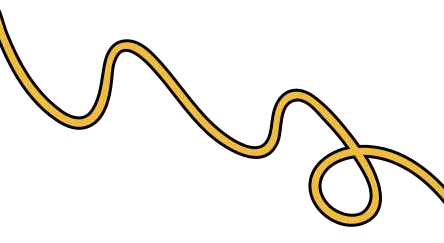 QUINTO  LUGAR A  NIVEL  NACIONAL  EN KATA  CADETE  FEMENINO
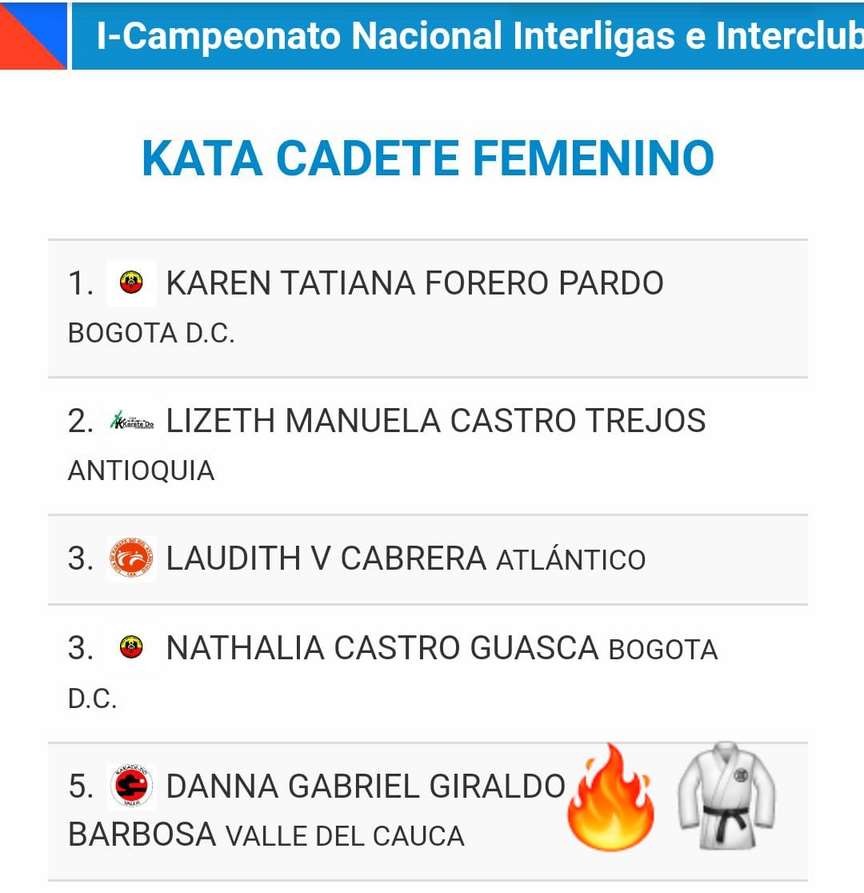 CAMPEONA DEPARTAMENTAL Y NACIONAL DE  LOS JUEGOS SUPERATE 2020
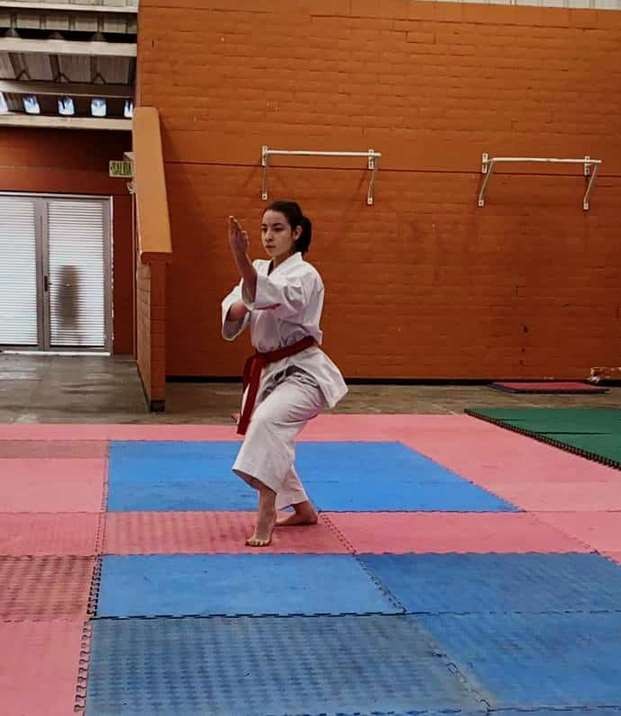 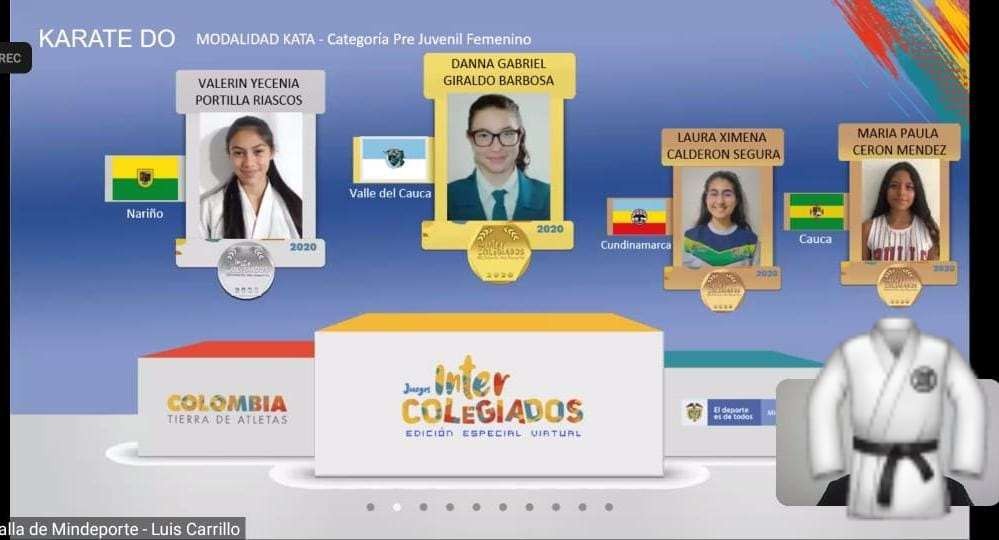 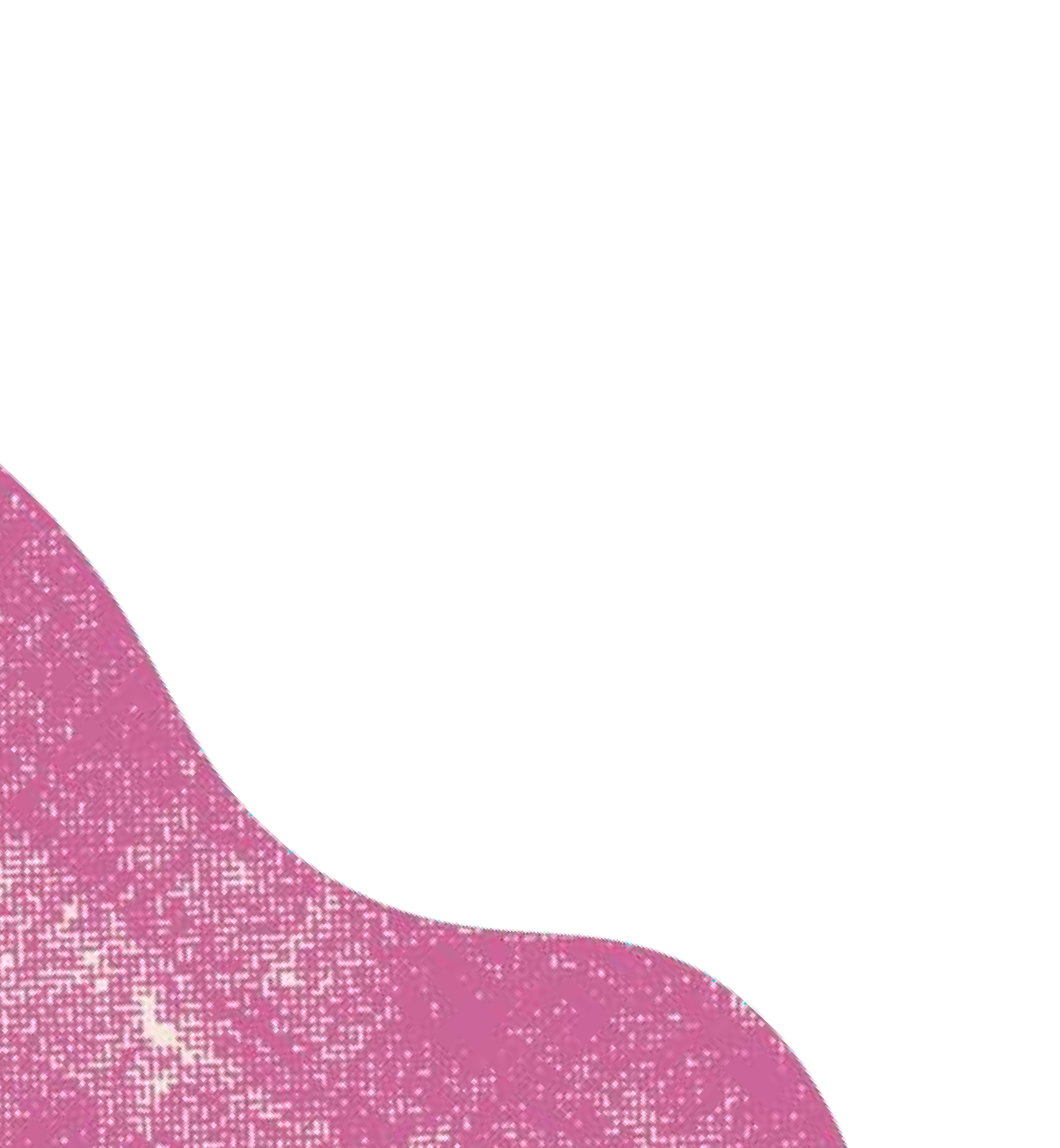 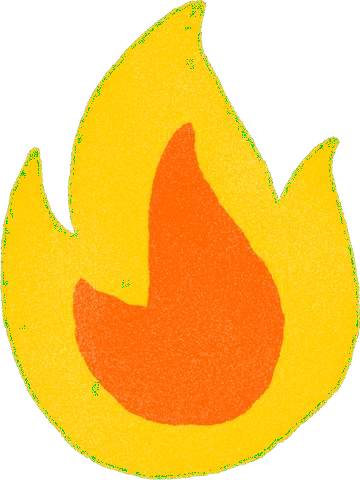 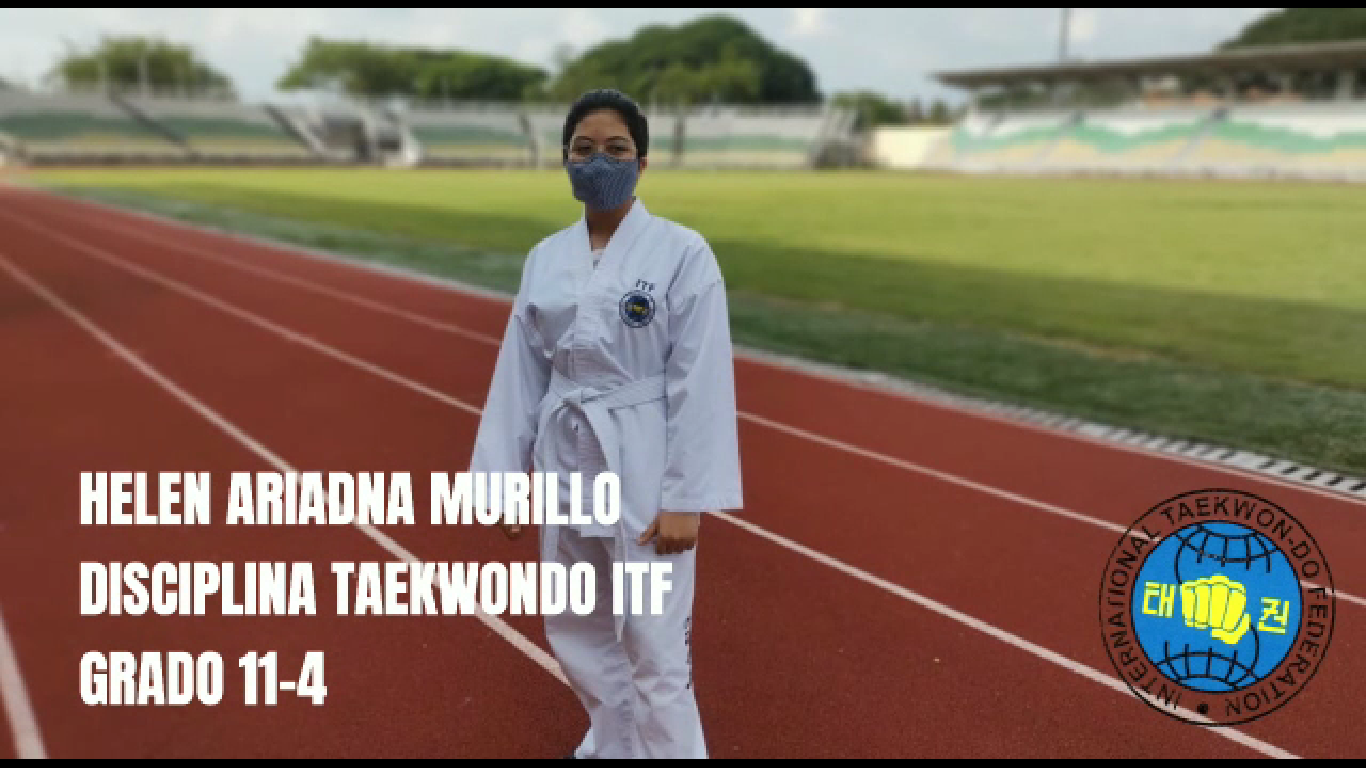 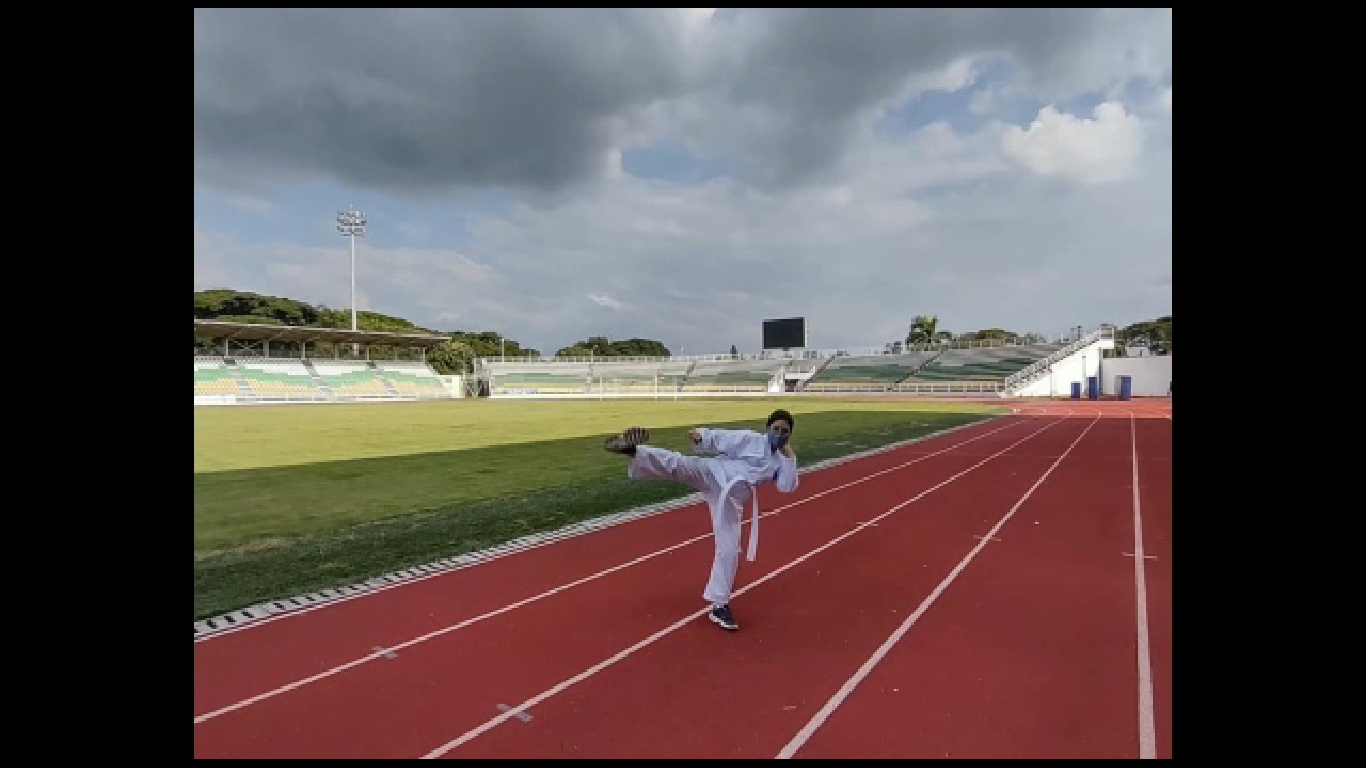 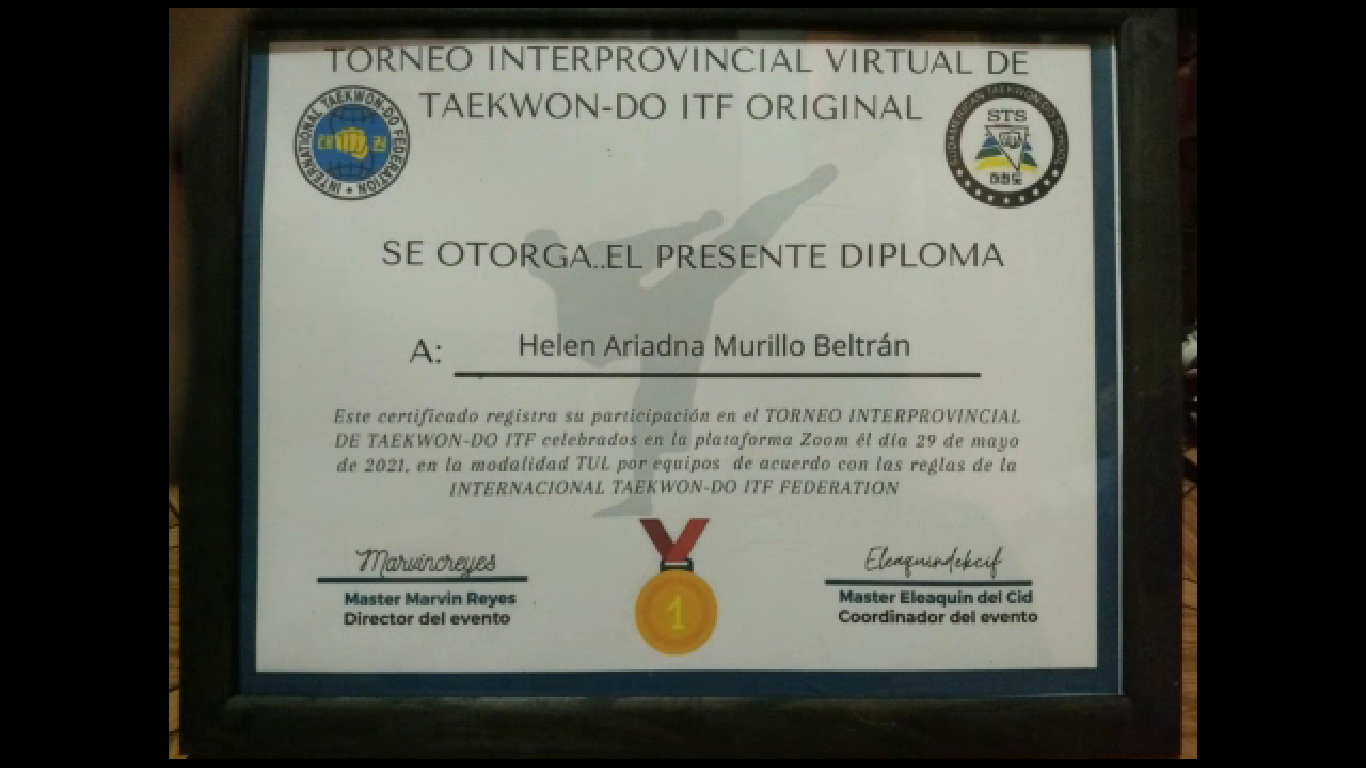